2014/08/02
Error-correcting Pooling DesignsandGroup Testing for Consecutive Positives
Advisor：Huilan Chang
Student：Yi-Tsz Tsai
Department of Applied Mathematics
National Kaohsiung University
2014/08/02
Outline
Error-correcting pooling designs
Constructed from vectors
Constructed from distance-regular graph
 Two-stage algorithm for Group testing  of consecutive positives
1
2014/08/02
Pooling designs
Classical group testing
Positive
Negative
2
2014/08/02
Pooling designs
3
2014/08/02
Pooling designs
Nonadaptive algorithm
Testing 
outcome
0     0     1     0     0          1
0    1     0     1     1     1          0
0    0     1     1     1     0          1
1    0     1     0     0     1          1
4
2014/08/02
Pooling designs
Nonadaptive algorithm
5
2014/08/02
Pooling designs
Nonadaptive algorithm
6
2014/08/02
Pooling designs
Nonadaptive algorithm
7
[Speaker Notes: 接下來說明 如何構造一個 disjunct matrix]
2014/08/02
Construction
Error-correcting pooling designs
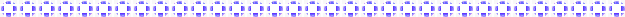 Constructed from vectors
Constructed from distance-regular graph
8
2014/08/02
Construction - sequences
Error-correcting pooling designs
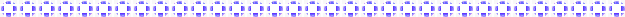 9
2014/08/02
Construction - sequences
Definition (D’ychakov et al., 05’)
10
2014/08/02
Construction - sequences
Theorem (D’ychakov et al., 05’)
11
[Speaker Notes: 強調 alpha 所有非 0 的數字都和 beta 相同，但如果只有一些位置相同   那麼 矩陣的error 會如何?]
2014/08/02
Construction - sequences
Definition 1
12
2014/08/02
Construction - sequences
Definition 1
13
2014/08/02
Construction - sequences
14
[Speaker Notes: 未完]
2014/08/02
Construction - sequences
Our result：
Theorem 1
Theorem 2
15
2014/08/02
Construction - sequences
Analysis：
designated
16
2014/08/02
Construction - sequences
Analysis： (Theorem 2)
17
2014/08/02
Construction - sequences
Analysis： (Theorem 2)
17
2014/08/02
Construction - sequences
Analysis： (Theorem 2)
17
2014/08/02
Construction - sequences
Analysis： (Theorem 2)
18
2014/08/02
Construction - sequences
Analysis： (Theorem 2)
18
[Speaker Notes: 首先固定 gamma 的 非零數字 對應到 alpha上的位置  讓它們相等]
2014/08/02
Construction - sequences
Analysis： (Theorem 2)
18
2014/08/02
Construction - sequences
Concluding 1：
D’ychakov et al. (2005)：
by “containment relation”
Our results：
by “intersecting relation”
19
2014/08/02
Construction – Johnson graph
Error-correcting pooling designs
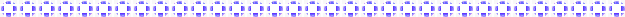 20
2014/08/02
Construction – Johnson graph
123
124
456
125
245
234
236
235
21
2014/08/02
Construction – Johnson graph
123
124
456
125
245
234
236
235
21
2014/08/02
Construction – Johnson graph
Definition (Bai et al., 09’)
22
2014/08/02
Construction – Johnson graph
Theorem (Bai et al., 09’)
23
2014/08/02
Construction – Johnson graph
Definition 2
24
2014/08/02
Construction – Johnson graph
Theorem (Lv et al., 14’)
25
2014/08/02
Construction – Johnson graph
Our result：
Theorem 3
26
2014/08/02
Construction – Johnson graph
Concluding 2：
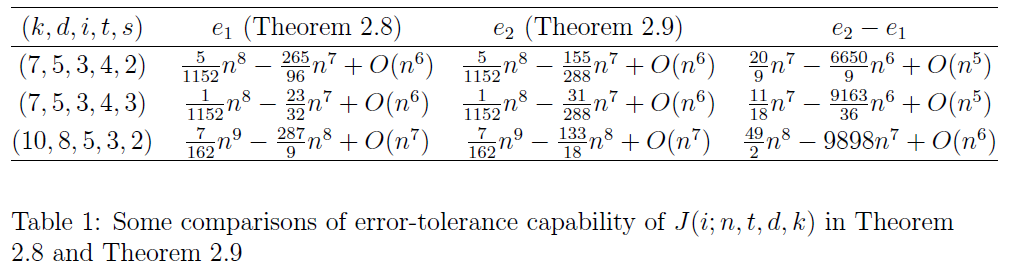 27
[Speaker Notes: 固定參數 比較error]
2014/08/02
Conclusion-Pooling designs
Our results for error-correcting capabilities：
28
[Speaker Notes: 對error-correcting pooling design 做總結]
2014/08/02
Two-stage for CGT
Two-stage algorithm for group testing of consecutive positives
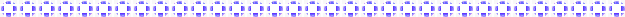 29
2014/08/02
Two-stage for CGT
Group testing of consecutive positives
30
2014/08/02
Two-stage for CGT
Group testing of consecutive positives
31
2014/08/02
Two-stage for CGT
Group testing of consecutive positives
32
2014/08/02
Two-stage for CGT
Multi-stage algorithm
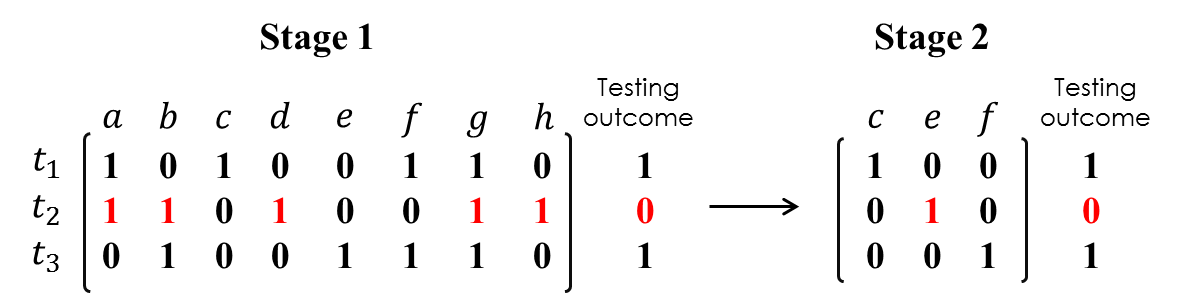 33
2014/08/02
Two-stage for CGT
Definition (De Bonis et al., 05’)
0
1
0
0
0
0
1
0
0
1
0
1
1
0
0
0
0
1
0
0
34
2014/08/02
Two-stage for CGT
Trivial two-stage algorithm (De Bonis et al., 05’)：
Theorem (De Bonis et al., 05’)
Stage 1
Stage 2
At most 3 parts left
Identity
35
2014/08/02
Two-stage for CGT
Trivial two-stage algorithm (De Bonis et al., 05’) ：
Theorem 4
36
[Speaker Notes: 注意：並非 De Bonis 的方法不好 而是 其並非專門解決連續模型(為傳統模型的special case) 所以我們嘗試對定義修改用來專門解決連續模型
並且 討論其所需測驗次數]
2014/08/02
Two-stage for CGT
Definition 3
arbitrary
consecutive
0
1
0
1
0
1
0
0
1
1
0
0
0
0
1
0
37
2014/08/02
Two-stage for CGT
Our two-stage algorithm：
Stage 1
Stage 2
At most ? parts left
Identity
38
2014/08/02
Two-stage for CGT
Lemma
39
2014/08/02
Two-stage for CGT
Theorem 6
40
2014/08/02
Two-stage for CGT
Concluding 3：
Theorem 4
Theorem 6
41
2014/08/02
Reference
2014/08/02
Thank you for your attention.
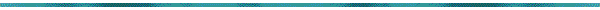 2014/08/02
Pooling designs
Nonadaptive algorithm
6
2014/08/02
Construction – Johnson graph
Concluding 2：
27
[Speaker Notes: 固定參數 比較error]
2014/08/02
Two-stage for CGT
2014/08/02
Two-stage for CGT
2014/08/02
Two-stage for CGT
1     1     1     0     0     0 
1     0     0     1     1     0
1     0     1     0     0     1
2014/08/02
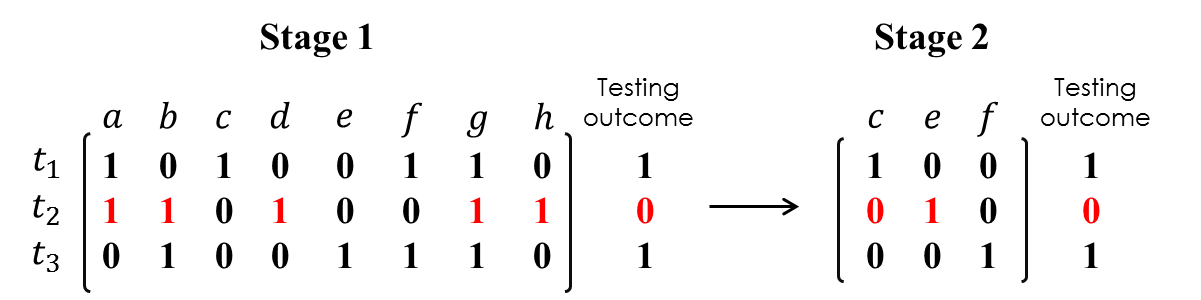 Stage 1
Stage 2
Testing 
outcome
Testing 
outcome
1    0    1    0     0     1     1     0         1
1    1    0    1     0     0     1     1         0
0    1    0    0     1     1     1     0         1
1    0    0         1
0    1    0         0
0    0    1         1
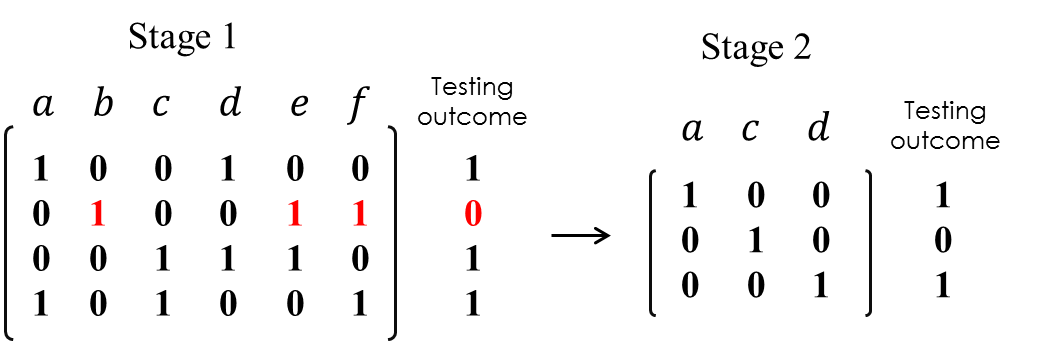